SÖYLEV
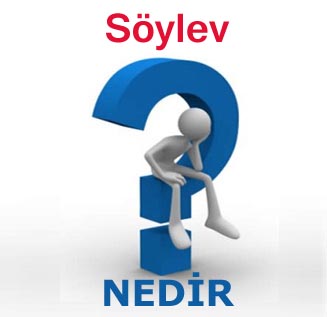 SÖYLEV
Bir konuşmacı tarafından bir yerde toplanmış topluluğa, bir düşünceyi coşkulu bir diile anlatmaya denir. Bunlara, "yaşatıcı yazılar" da diyebiliriz. Öyküleme anlatım biçiminin ağırlıklı kullanıldığı, okuyucunun bilgisini artırmaktan çok hayal dünyasını zenginleştirmeyi amaçlayan yazı türleridir:

Bir gerçeğe inanan bir insanın toplumu bu gerçeğe inandırmak için özünün bütünü ile yaptığı telkin sürecine hitabet; bir fikri, bir davayı karşısındaki insanlara dil ustalığı ile açıklamaya hitabet sanatı; toplum önünde bu konuşmayı yapana hatip; bir insan topluluğuna bir fikri vermek bir ülküyü aşılamak amacıyla söylenen sözlere ise nutuk veya söylev denir. Hatiplik sanatı, insanlık geçmişinin en eski ve en köklü sanatlarındandır. Bu sanatla peygamberler ve din adamları insanları doğru yola davet etmişler; padişahlar, krallar ve kumandanlar ordularına bu sanatla hükmetmiş ve savaşlar kazanmıştır.
İyi Hatip olmak isteyen kişi iyi düşünen, çok okuyan, çok tecrübeli, gözlemi kuvvetli, içerisinde bulunduğu toplumu çok iyi bilen, bilgili, ileri görüşlü, söz kurallarına gerektiği kadar önem veren kişi olmalıdır. Hatip, gür sesli, özgür yaratılışlı, sevimli ve cana yakın olmalıdır. Derin hissilik, canlı hayat, sağlam yapılı bulunmak, inanç ve fikirlerde içtenlik, gür bir anlatım şekli hatibin belirgin özellikleridir.
 Hatibin (konuşmacının) dört temel amacı vardır.

   Bir fikri veya bir meseleyi açık bir şekilde anlatmak

   Dinleyiciler üzerinde bir iz bırakarak onları ikna etmek

   Dinleyicileri harekete geçirmek

   Dinleyicileri eğlendirmek

   Hitabet aslında bir hazırlık konuşmasıdır. Zaten yukarıda tanımladığımız üzere hatip önceden hazırlanan        nutku okuyan kişidir.
Nutuk hazırlanırken dikkat edilecek hususlar:


1- Nutku hazırlayan konuyu planlı bir şekilde hazırlamalıdır. Yazıya geçirmeli ve hatip yazmış olduğu bu nutka önceden hazırlanmadır. Yazıya geçirmeli ve hatip yazmış olduğu bu nutka önceden hazırlanmadır. Konuşma sırasında ise yazılı metni yanında bulundurmalı; fakat konuşma sırasında kâğıda fazla bakmamalıdır. Konusuna iyi hazırlanan hatip kağıda göz ucuyla baktığı zaman konuşmasını hatasız yapacaktır.

2- İçten konuşma yapmak kolay değildir. Büyük hatiplerin bile daha önceden konusunu hazırladıkları ve yanlarındaki küçük notlarından faydalandıkları ve o andaki konunun ahengine göre konuşmalarını değiştirdikleri görülmüştür. Bu yüzden hatip, konuşma sırasında her zaman metne bağlı kalmayabilir.

3- Nutkun giriş cümlesi toplumun dikkatini çekecek türden olmalıdır. Hatta ilk cümleler şiirsel bir üslupta olabilir.

4- Düşüncelerin planı iyi yapılmalı ve kullanılacak üslup iyi seçilmelidir.
5- Gelişme bölümünde ise konu her türlü belgelerle konu açılır, örneklendirilir ve ispatlanmaya çalışılır. Dinleyicinin tansiyonunu yükseltecek fikirlerle sorulu cevaplı cümlelerle sonuç bölümüne geçiş sağlanır.

6- Sonuç bölümünde ise işlenen konunun önemi ve toplumdaki tesirleri kesin ve etkili bir dil ile anlatılır.

7- Hatip ele alacağı konuyu çok iyi bir şekilde savunabilmelidir. Bunun için de hitap etme sanatının inceliklerini, toplum psikolojisini ve düşünce yapısını çok iyi idrak etmelidir. Seçtiği sözcükleri ve oluşturduğu cümleleri en etkili biçimde kullanmalıdır. Sesinin tonu, mimikleri konuşmasının doğal akışıyla uygunluk göstermelidir.

    Mustafa Kemal Atatürk'ün Onuncu Yıl Nutku söylev türüne en güzel örnektir.
SÖYLEV ÖRNEĞİ
ORDUMUZUN ZABİTLERİNE

        Akhisar cephesi, düşmanın ilk temasıyla çürük bir tülbent gibi yırtılmıştı. Bizans orduları, beş asırlık bir ayrılıktan sonra uzun bir yoldan, tekrar avdet ediyorlardı. Evleri yanmış, halkı hicret etmiş bir kasabamızda, Aydın’ın ıssız bir gecesinde, kaldırımları döven Yunan süvarilerinin ayak seslerini yatağımda doğrularak dinledim. İstanbul surları önünden, gemilere atlayarak şişkin yelkenlerle bir daha dönmeyecekmiş gibi uzaklaşanlar, yeni bir hükümet, yeni bir ordu halinde geri geliyorlardı. Felâket büyüktü. Aylarca mücadeleden sonra Bursa düşmüştü. Gece su sesleri içinde uyuyan Bursa, başının ucunda ay ışığıyla aydınlanmış gibi ak minarelini, her biri birer gufran fevvaresi gibi fışkıran Mekke yeşili ihtiyar servileriyle bin bir sevgimizin tavaf yeri olan Bursa, dede çınarlarının dallarında  sahil sesleri eksik olmayan, deniz altına mahsus karaltılarla, türbelerinin, mabetlerinin içinde serin renk dalgaları uyuyan Bursa; ilkbahar olduğu vakit ufuklardan ufuklara tutuşan gelincik bulutlarıyla
ovalarına şafaklar devrilmiş gibi görünen Bursa, o da teslim olmuştu. Bütün Anadolu tutkun bir musibet havası içindeydi. Bu, büyük mücadeleye halk kuvvetleri yetmiyordu, bunu anlamıştık Ordumuz! Sen nerede idin? Gözlerimiz seni arıyordu. Cihan Harbi'nden beri ardında kaybolduğun ufuktan tekrar görünmeni, gök gürültüleri içinde harp sahnesine yeniden girmeni bekliyorduk. Anadolu topraklarını bir yangın kızıltısı aydınlatırken, sen uzaklarda, gerilerde durabilir miydin? Bugün bayramını idrak ettiğimiz muharebeden bir ay evveldi, güneye doğru bir seyahatten geri dönerken yolda seninle karşı karşıya geldik Dalgalı bir ufuktan, harp tehdidi altında duran bir ovaya, korkunç bir sessizlik gibi akıyordun. Sen tekrar ortaya çıkmıştın. En öndeki zabite sordum: "Ökçelerin aşınmış, nereden geliyorsun?"
        Gözleri cevap verdi:
       -Uzun Kafkas yollarından, Dicle sahillerinden, Sina çöllerinden geliyorum. Cevap veren gözlerine baktım; içleri yaz geceleri gibi sıcak, hisli, derin ve karanlıktı. "Bu karanlıkları nerden-aldın?" dedim.
"Uykusuz gecelerde, nihayetsiz bir vatanın sonu olmayan sınırlarını beklerken gözlerime, o gecelerden bu karanlıklar doldu" dedi. "Evin var mı?" diye sordum; "bilmiyorum" dedi. "Çocuğun var mı?" dedim. Gözleri yaşardı mı, iyi fark edemedim; "bilmiyorum" dedi.
        Ey Türk ordusunun iklimden iklime, diyardan diyara koşan, gazadan gazaya geçen zabiti! Sen eski Roma Lejyonlarının başında, meçhulden meçhule giden kadim kahramanlar gibisin. Her gün yeni bir yangını genç, kızıl, coşkun kanlarını boşaltarak söndüren sensin. İstiklâl cihadımızın bu ilk bayramını senin tekrar dönüşünü selamlamak için yapıyoruz. Ana topraklara sızan cömert, civanmert kanın ufkumuzda bir necat şafağı oldu. Birinci İnönü'nden beri, o şafak felâketli alınlarımız karşısında parlayıp duruyor. Bunun için, o büyük günün yıldönümünde, herkesten evvel elimizi sana uzatıyor, bize hayat ve istiklâl bahşeden aziz, mübarek ellerini minnetle sıkarak herkesten önce seni tebrik ediyoruz.

      (Hamdullah Suphi Tanrıöver, MEB. Yay. )
BEYZA NUR MUTLU
11/F     52